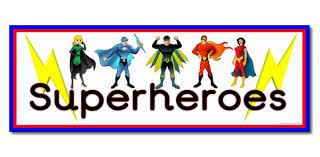 Superheroes
And villains!
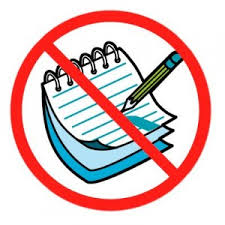 Superheroes
Go to the superhero database website


http://www.superherodb.com/index.php
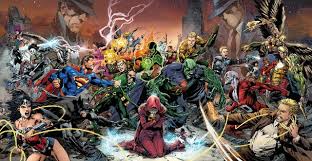 Assignment
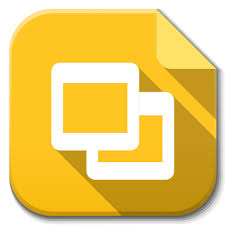 Follow the link.
Create a google slides called “Superheroes”.
Choose 3 Superheroes or villains.
Definition of superhero and villain. 
For each hero or villain.
	a) 3 Stats
	b) Their real name and alias
	c) 3 facts from their profile
	d) 3 facts about their appearance
	e) Day job
	f) Picture
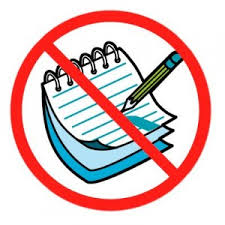 Example
https://docs.google.com/presentation/d/191dJe-_9BdZVsle1WfWBpGfwLS0O-LezxvV-2ZX3ioI/edit#slide=id.p